FIN 422: Student Managed Investment Fund
Topic 0: Course Introduction 
Larry Schrenk, Instructor
Overview
The Key Question

Some Syllabus Details

About the Course

Equity Reports
1. The Key Question
The Key Question
What is the prime characteristic to look for in an investment?

Growing Firm?

Strong Firm?

Growth Potential?

Bad Firm?
The Key Question
What is the prime characteristic to look for in an investment?

A Mispriced Firm
What is Mispricing?
Market Price

≠

Intrinsic/True Value
Sources of Mispricing
Only Some Examples
Miscalculation of Growth
Product
Firm
Industry

Market Imperfections
Unpriced Subsidy
Unpriced Tax Advantage

Modelling Error
Criteria for Successful Investment
Identify Mispricing

Market Must Correct Itself

Active

Passive

	NOTE: Time Horizon
Criteria for Successful Presentation
‘Story’

+

Numbers
Course Sequences
Intro to Finance
Investments
Security Valuation
Portfolio Theory
SMIF
Intro to Finance
Investments 
Security Valuation + Portfolio Theory + SMIF
3 vs. 1 Credit
3 Credit
All Classes
Exams
Report
1 Credit
Friday Class
Report(s)
Schedule
Financial Market Analysis

Financial Statement Analysis

Advanced Portfolio Management
Schedule
Financial Market Analysis

Efficient Capital Markets, Behavioral Finance, and Technical Analysis 

The Practice of Fundamental Investing

The Top-Down Approach to Market, Industry, and Company Analysis

Free Cash Flow Analysis
Schedule
Financial Statement Analysis: 

Ratio Analysis
Schedule
Advanced Portfolio Management

Equity Portfolio Management Strategies 

Professional Portfolio Management, Alternative Assets, and Industry Ethics

Evaluation of Portfolio Performance
2. Syllabus: The Boring Part
Introduction
FIN 422: Student Managed Investment Fund

Larry Schrenk, Instructor

Course Page
http://larryschrenk.com/FIN422/FIN422.htm

Syllabus (Questions Next Class)
Contact Information
Office: Somsen 319F

Telephone 507-457-2388 

E-Mail
lschrenk@winona.edu

Webpage
http://larryschrenk.com/
Office Hours
Office Hours    
9:00-9:50 AM MWF                
12:00-1:00 PM MWF
Zoom Office Hours TR
By Appointment/Drop-In

Monday, Wednesday, Friday Campus or Zoom

Tuesday, Thursday (Zoom by appt)

On Campus Policy
Textbook
Reilley, et al., Investment Analysis and Portfolio Management. Cengage.









Cengage Unlimited

MindTap
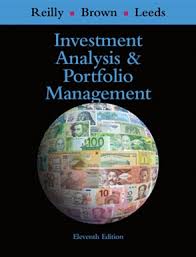 Financial Calculator
Acceptable Calculators:
TI 83/84 Graphing
TI BA II Plus, HP 10BII, HP 10BII+
If you want to use a different calculator, see me

Three Methods:
Tables
Formulae
Calculator

On NOT becoming an expert with a financial calculator
AI Policies
AI Policies

Course AI Chatbot
FIN422Chat

AI Uses

AI Day
Attendance
Five permitted absences 

Additional, unexcused absence = 1 point from course score

Daily Qualtrics Attendance Survey

Start Next Week
Evaluation
Exams (2 @ 20% each) 		40%

Mindtap Assignments 		30%

Report/Presentation			30%

Participation/Attendance
Exams
Two Exams (20% each)

No Crib Sheets, Formulae Sheets, Etc.

Due dates are on the Schedule Page
Exam Format
Format
3 Short Essay
5 Calculation

Not Cumulative
But Later Material Builds on Earlier!
Assignments
MindTap Assignments
In D2L
What is ‘intermediate rounding’? (IMPORTANT)

Firm Report
Analyst’s Report Evaluating a Firm as Possible Investment

Groups

CFA Format (CFA Institute Equity Research Report Essentials, pdf)

Due dates and details on Schedule Page
Feedback
Qualtrics Anonymous Survey
Link
Available
D2L Announcements Page
Weekly Wrap-Up

Uses
Comments or suggestions
‘Muddiest Point’
Cell Phone Policy
No Cell Phone Use during Class−Muted and in your Backpacks
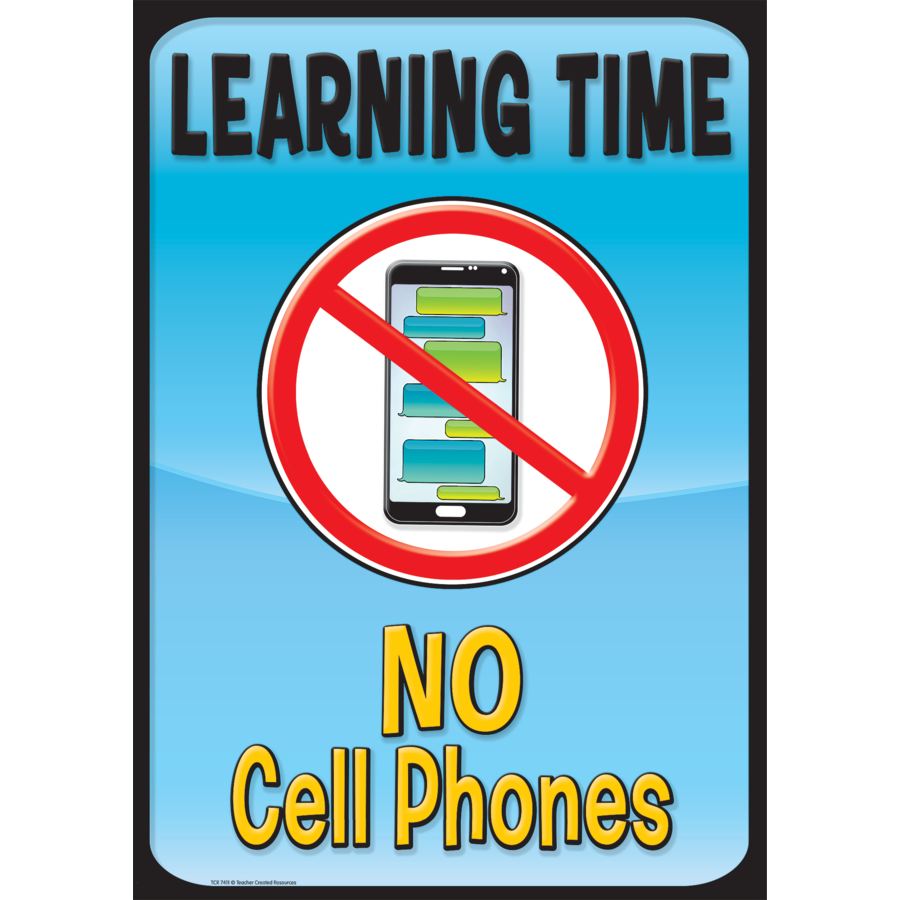 3. About the Course
Fund Management
Foundation Fund
Consulting Role
$100,000
$340,000

Group Presentation & Report
Date: TBA (end of semester)
Fund Reports
New Positions

Reevaluation of Positions

Portfolio Analysis
Firm Criteria
Russell 2000

Long Position

Portfolio Diversification
Tools
Capital IQ

Mergent
Online
Intellect
Archives

Financial Resources Page
Opportunities
CFA Research Challenge (Fall)

Student Managed Investment Fund Conference (SMIFC) (Fall) 

Voleo Portfolio Competition (Fall)

Southeastern Hedge Fund Competition (Spring)
Textbook
Reilley, et al., Investment Analysis and Portfolio Management. Cengage.








Cengage Unlimited

MindTap
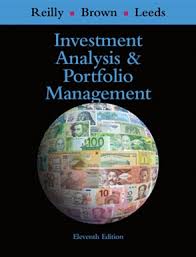 Two Goals
Financial Knowledge

Security Selection

Portfolio Management

Experience
4. Equity Reports
CFA Guide
CFA Institute, Equity Research Report Essentials (pdf)
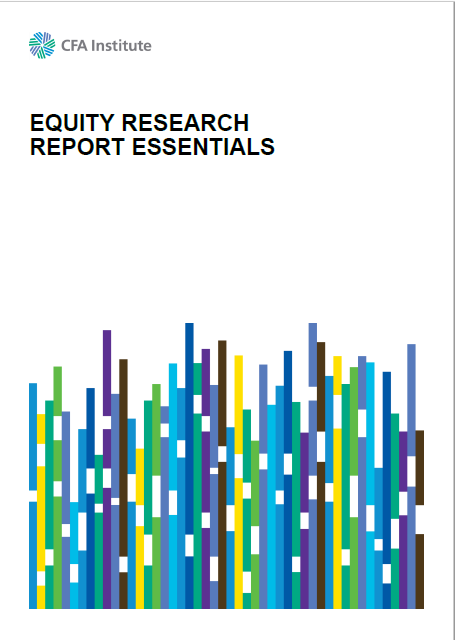 Outline
Basic Information
Investment Summary
Business Description
Management and Governance
Industry Overview and Competitive Positioning
Valuation
Financial Analysis
Investment Risks
Environmental, Social & Governance (ESG)
1. Basic Information
Name and Ticker
Exchange
Sector and Industry
Final Recommendation
Current and Target Stock Price
Market Capitalization
Major Shareholders
Liquidity Issues (if relevant)
Unusual or noteworthy issues
2. Investment Summary
Brief description of the company
Significant recent developments
Earnings forecast
Valuation summary and recommended action
Concise explanation of any mispricing
Catalyst to prompt the market to reprice the security
3. Business Description
Detailed description of company, its products and services
The company’s economics, including drivers of revenues and expenses. 

Sources:
Financial statements
Regulatory filings
Industry publications
4. Management & Governance
Critique of the firm’s management and board
Senior management’s history with the firm and their record of capital allocation 
Compensation and incentive plans
Levels of stock ownership
Succession plan in place for senior management? 
A review of the independence of the company’s board of directors
5. Industry Overview And Competitive Positioning
Competitive analysis of the industry and competitive environment
Comparison with peer firms
Frameworks such as Porter’s Five Forces or SWOT analysis
Analysis of production capacity levels, pricing, distribution, market share, etc. (if relevant) 
Competitive advantages and disadvantages, e.g., strength of brand, cost leadership, and access to technology or resources that are protected
6. Valuation
Thorough valuation analysis of the company using conventional valuation metrics and formulas. 
Equity valuation models using either absolute or relative methofs
Absolute valuation models using discounted cash flow models, such as free cash flow
Relative valuation models based on different metrics, including price/sales, price/earnings, price/cash flow, and price/book value. 
Multiple valuation models should be used.
7. Financial Analysis
Detailed analysis of the company’s historical financial performance
Forecast of future performance
Careful analysis of historical and forecast ratios including industry-specific and custom financial ratios 
Sensitivity analysis
8. Investment Risks
Address potentially negative industry and company developments that could pose a risk to the investment thesis, e.g., 
Operational risks
Economics risks
Financial risks
Regulatory issues 
Legal proceedings
9. Environmental, Social & Governance (ESG)
Environmental Issues

Social Issues

Governance Issues
Syllabus
Syllabus Questions???